INTERACTIVE CONTENT
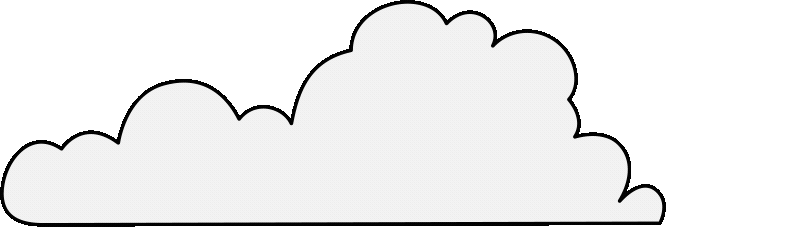 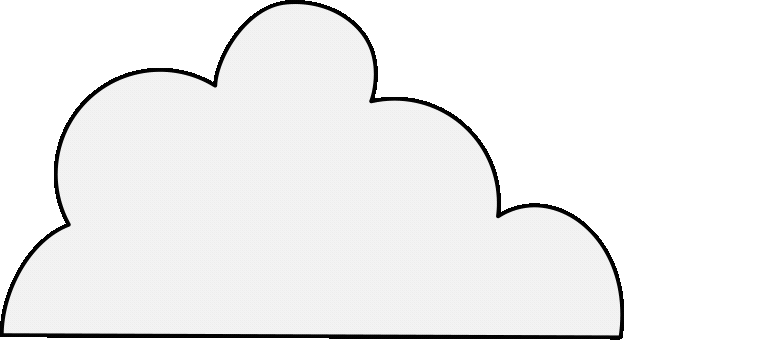 Observing why interactive content can boost engagement.
Interactive content insists the reader to participate for more deliberate engagement, turning the readers from passive to active participants.
WELCOME STUDENTS!
What else makes your content distraction free?
Think of the different ways you can make your blog interactive.
I.C. COMES IN VARIETY IN 2025
Did you know: Stastically, it generates 52.6% more engagement than static content, retains users on site longer (average 13 minutes vs. 8.5 minutes for static content), and increases brand memorability.
Context-aware, AI-powered interaction

Immersive AR- and VR-responsive content

Quizzes, puzzles, polls, and infographics
has clear purpose
tells a story
easy navigation
context-driven
INTERACTIVE CONTENT CHECKLIST
What makes good Interactive content?
Make sure that the interactions are easy to navigate and responsive across devices to prevent bounce rate.
INTERACTION CAN EXIST WITHOUT ANIMATION/MOVEMENT
The time or tools to create elaborate animations for interactions can be complicated and expensive. Instead, try:
Text-based quizzes
Encourage use of comment section for direct engagement
Use ergodic narration in your post.
Haptics
You are ready to interact with your niche audience.
CONGRATULATIONS!
Beyond the screen, beyond the line
Where human and machine combine
Interactive - a tender art
Where technology meets the heart
Tap
Swipe
Engage
The poem itself becomes your stage
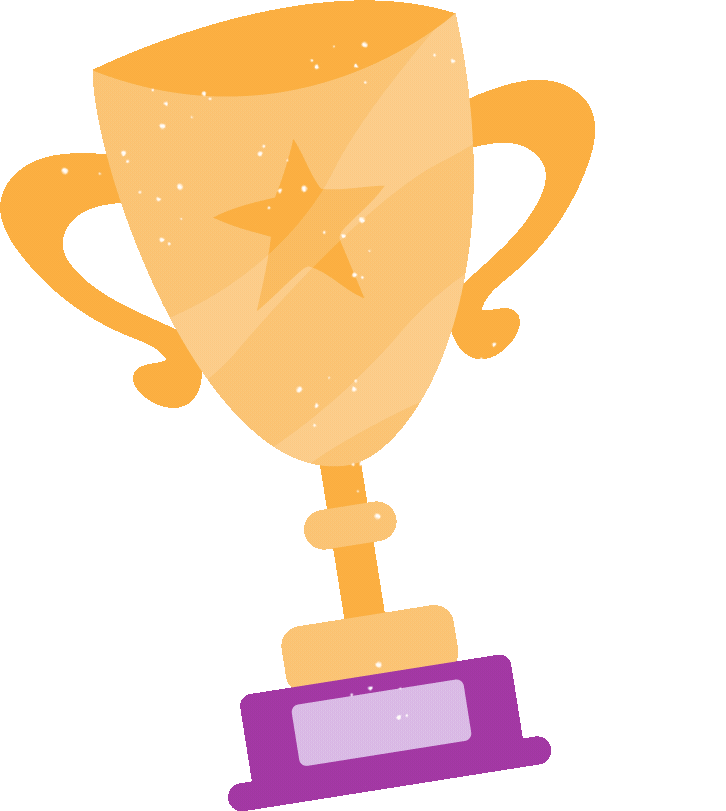